Patogénesis de la enuresis
Dr. Salvador Cuevas Villegas
[Speaker Notes: 00:00:00]
Patofisiología de enuresis
AVP, arginine vasopressin
2
[Speaker Notes: 00:00:13]
Enuresis nocturna

- Percepción en 1980
Søren Rittig, Circadian rhythm and Sleep disorders in Children. Aarhus-Ghent Enuresis Spring School Bruselas 2014.
[Speaker Notes: 00:00:57]
Subtipos de patofisiología
Punto clave: alteración entre producción nocturna de orina y
capacidad vesical
PN factor contribuyente hasta ~75% de los pacientes1,2
1. Nørgaard et al. Br J Urol 1997;79:825–835; 2. AbdelFatah et al. Neurourol Urodyn 2009;28:506–509
4
[Speaker Notes: 00:01:32
n their study of 50 children (28 males and 22 females) with MNE and 30 age-matched controls, AbdelFatah and colleagues found that 56% of the children affected by bedwetting had nocturnal polyuria (NP) and had significantly lower AVP levels and urine osmolality than controls. 
There were no significant differences between the controls and children affected by bedwetting that did not have NP. 
The arousal threshold was significantly higher in children affected by bedwetting irrespective of the presence of NP. 
Bedwetting episodes typically occurred late in the night in children without NP while those with NP typically experienced multiple incidents each night. 
The authors concluded that bedwetting results from a combination of low nocturnal AVP and urine osmolality as well as arousal defects.

AbdelFatah et al. Neurourol Urodyn 2009;28:506–509]
Alteración en el ciclo circadiano de la hormona antidiurética (HAD)
Nørgaard  et al. J Urol 1985;134:1029–1031; Rittig et al. Am J Physiol 1989;256:F664–F671;Nørgaard et al. Br J Urol 1997;79:825–835; AbdelFatah et al. Neurourol Urodyn 2009;28:506–509
Experience and current status of research into the pathophysiology of nocturnal enuresis. Norgaard et al. Br J Urol 79:825–835 Copyright © 1997. Reproduced with permission of John Wiley and Sons, Inc
5
[Speaker Notes: 00:02:52
The schematic shows normal fluctuations in diurnal plasma AVP levels, urine osmolality and urine volume compared with those of children who wet the bed. They show that the normal increase in nighttime AVP levels is absent in enuretics. Consequently the volume of nighttime urine production is similar to the daytime urine production per hour and this also shows in the small change in urine osmolality compared to unaffected children.
In conclusion, an abnormal diurnal rhythm of AVP seems to be an important pathophysiological factor in bedwetting, explaining the abnormally high nocturnal urinary volume and the low nocturnal urinary osmolality found in these patients
Nørgaard et al. J Urol 1985;134:1029–1031
Rittig et al. Am J Physiol 1989;256:F664–F671]
Enuresis nocturna
- Sueño/despertar
Nørgaard et al, 1989:

EEC de sueño es normal (score manual). 
Enuresis ocurre en todas las etapas del sueño
Kirk et al, 1996:

Niños normales también son incapaces de despertar cuando tienen la vejiga sobrellenada
Hunsballe et al, 1997:

No hay diferencia en los EEG por puntaje manual. Tendencia a más energía banda delta (computadora).
Kamperis et al., 2011 + Mahler et al., 2012:

La causa de deprivación aguda de sueño causa poliuria en ambos niños y adultos
Søren Rittig, Circadian rhythm and Sleep disorders in Children. Aarhus-Ghent Enuresis Spring School Bruselas 2014.
[Speaker Notes: 00:04:17]
Despertar y Enuresis Nocturna
Yeung et al, 2010:
“Nuestros resultados sugieren que la interacción entre la sobreactividad vesical y el despertar cerebral” (i.e., a “diálogo- vejiga- cerebro”)
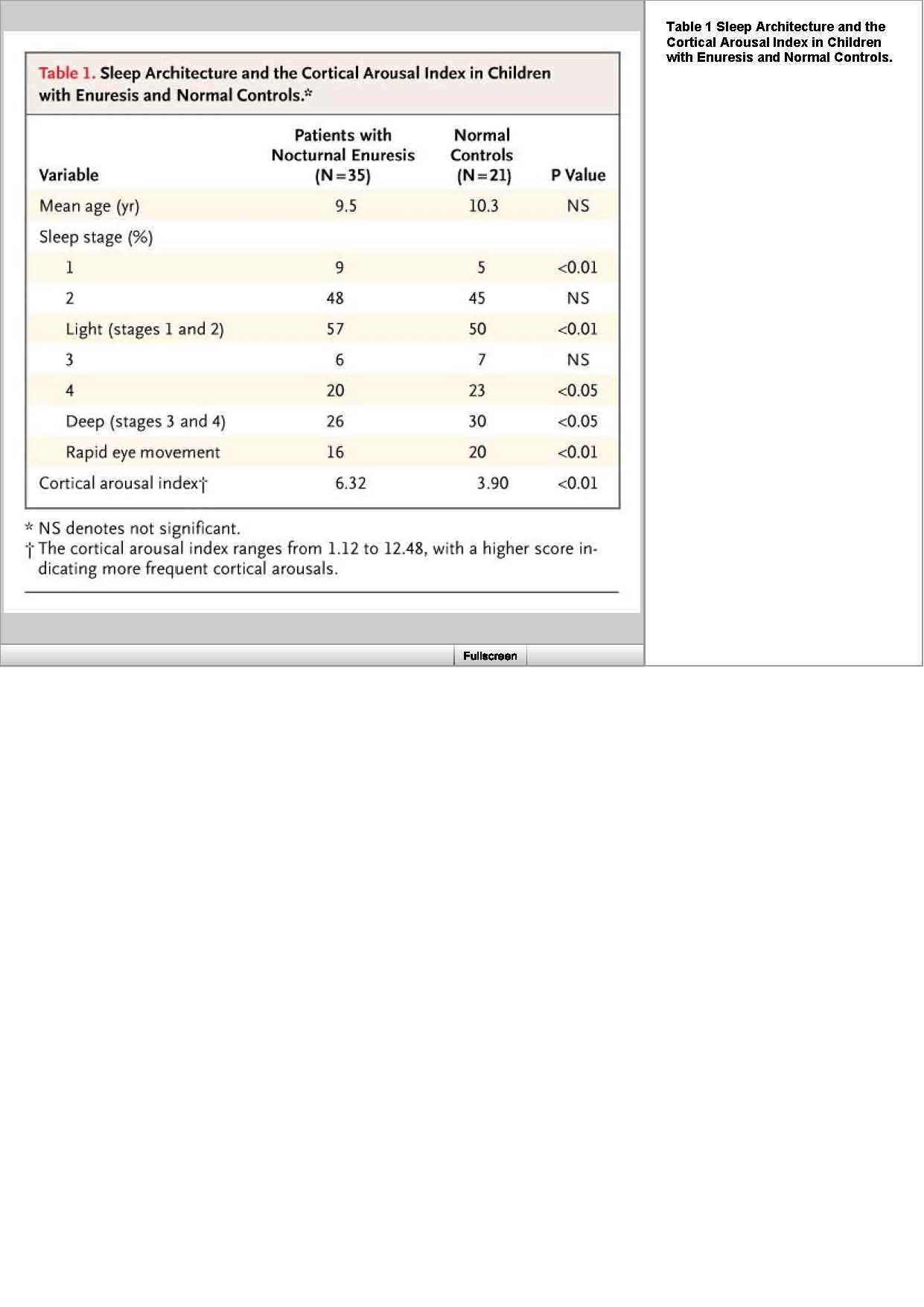 Søren Rittig, Circadian rhythm and Sleep disorders in Children. Aarhus-Ghent Enuresis Spring School Bruselas 2014.
[Speaker Notes: 00:05:04]
Clasificación de los trastornos del sueño
Según la ICSD (International Clasiffication of Sleep Disorders) se dividen en 3 grupos principales (American Academy of Sleep Medicine, 2005):
[Speaker Notes: 00:06:16]
Clasificación de los Trastornos del Ritmo Circadiano del sueño
Disomnias: trastornos que afectan la cantidad, calidad o el momento en que ocurre el sueño. ( Enuresis)

Parasomnias: comportamientos o fenómenos anormales que ocurren durante el sueño (Ej: Sonambulismo) 

Trastornos del sueño asociados a enfermedad médica o psiquiátrica: 
(Ej: Insomnio asociado a depresión)
[Speaker Notes: 00:06:29]
Arquitectura del sueño alterada en los niños enuréticos
Idea errónea de que el niño que moja la cama duerme muy profundo
Estos niños tienen sueño ligero con frecuente levantamiento cortical, pero no pueden despertar de manera completa
Transición del sueño ligero a despertar completo puede ser suprimido paradójicamente por una estimulación a largo plazo de señales vesicales (debido a poliuria nocturna [PN] o capacidad vesical disminuida)
* Índice de levantamiento cortical 1,12-12,48; mayor puntuación indica excitación cortical más frecuentes
Tabla reproducida de Yeung et al. Cortical arousal in children with severe enuresis. N Engl J Med 358:2414–2415. Copyright © 2008 Massachusetts Medical Society. Derechos Reservados.
10
[Speaker Notes: 00:06:46
In their study of 35 children affected by severe bedwetting and 21 age-matched controls, Yeung et al unexpectedly found that patients had markedly reduced nocturnal bladder capacity (mean 44% of age-expected bladder capacity) and unstable bladder contractions. This group used a temperature probe to detect episodes of bedwetting, rather than an alarm, so that the patient was not automatically awoken during a voiding episode. Light non–rapid-eye-movement sleep occurred significantly more frequently, and deep non-rapid-eye-movement sleep and rapid-eye-movement sleep occurred significantly less frequently in patients affected by bedwetting than in controls. Moreover, cortical arousals occurred more frequently (i.e., there was a higher arousal index) in patients with enuresis.

The group explains their findings as being due to a “bladder–brain dialogue” – an interaction between bladder overactivity and brain arousal. Children who wet the bed actually slept more lightly, due to frequent cortical arousals, but were not able to awaken completely. They believe that the transition from light sleep to complete awakening may be suppressed by long-term overstimulation by signals from the bladder.

Yeung et al. N Engl J Med 2008;358:2414–2415]
Patogénesis de la enuresis

- Conclusión en 2014
Es necesaria más investigación en terminos de:
Genética
Patogénesis
Sueño
Ciclos circadianos
Nuevas modalidades de tratamiento
Søren Rittig, Circadian rhythm and Sleep disorders in Children. Aarhus-Ghent Enuresis Spring School Bruselas 2014.
[Speaker Notes: 00:07:16]